«Сказка о язычке»
Выполнила учительМОУ  Подсинская  СОШЛапшина Н.И.
GOOD LUCK !
SEE YOU SOON!
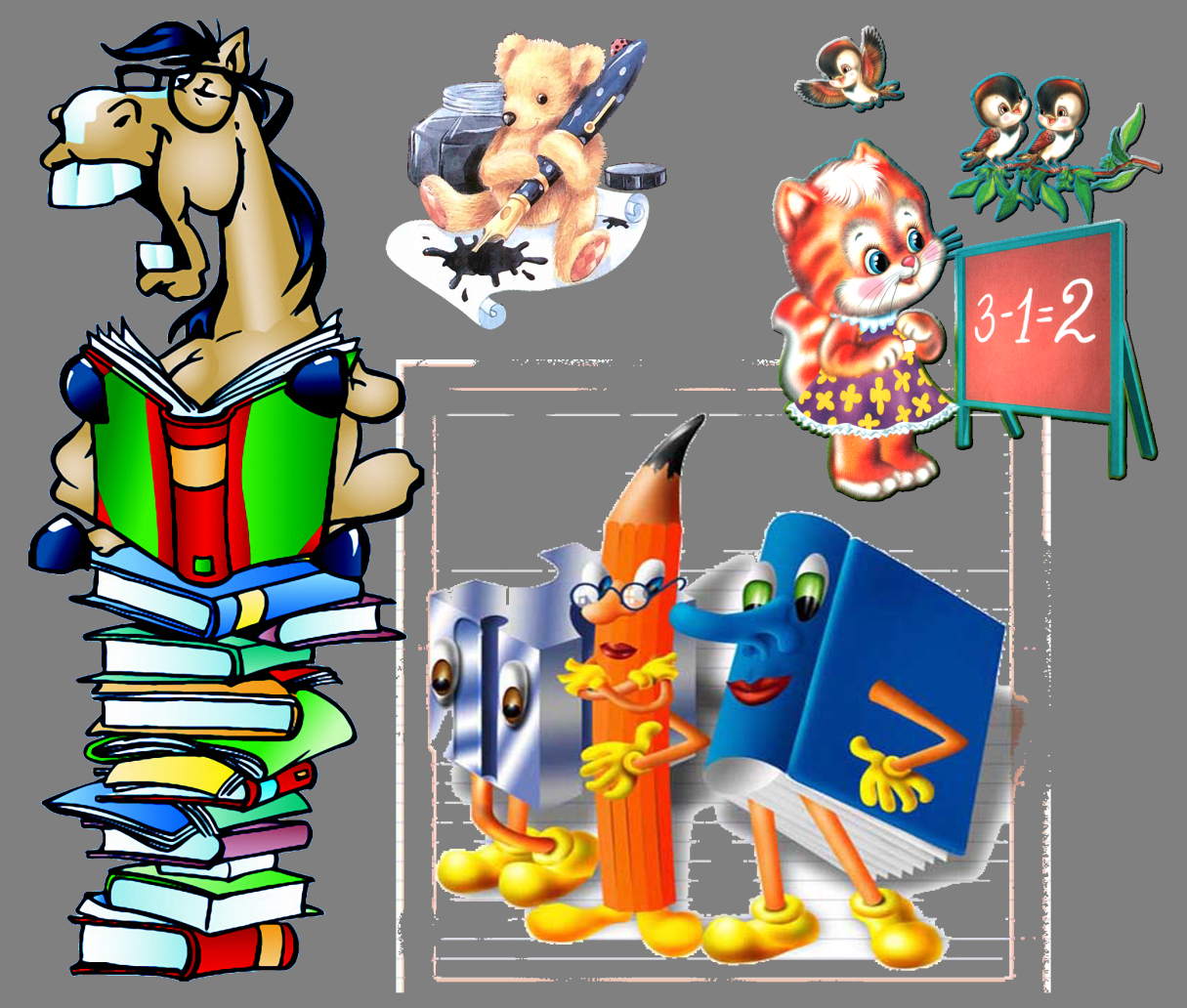